Certificate of Attendance
[Name]
Participated in the CME program
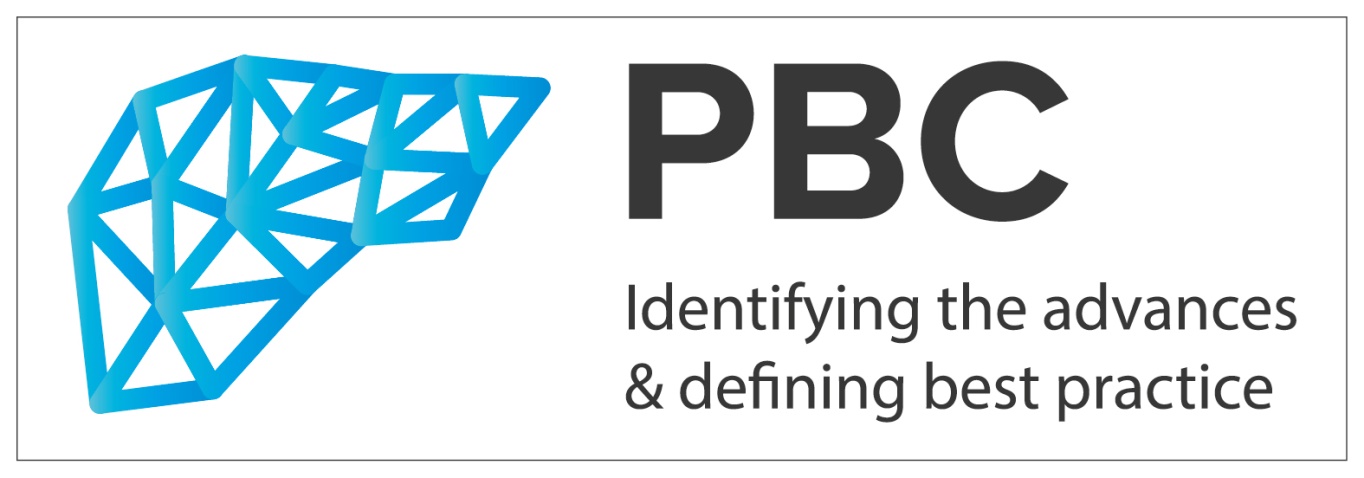 [Date]
This event is an Accredited Group Learning Activity (Section 1) as defined by the Maintenance of Certification program of the Royal College and approved by the Canadian Association of Gastroenterology (CAG). This program was co-developed with Strategic Consultants International and was planned to achieve scientific integrity, objectivity and balance.
Section 1 Credits Claimed _____
This program is accredited for a maximum of 1.5 hours of Section 1 Credit.
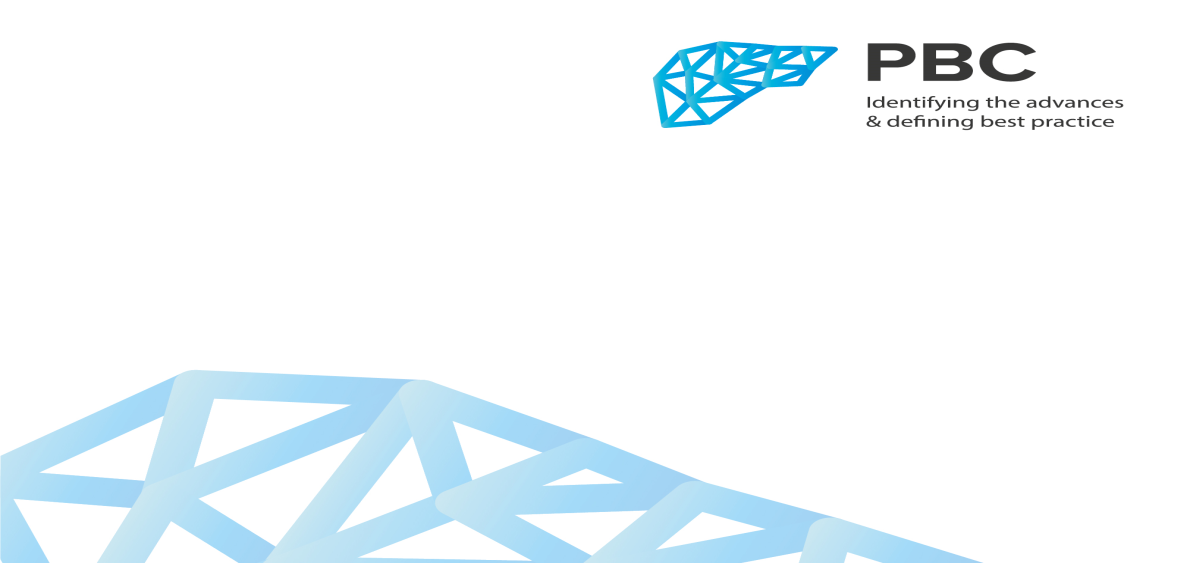 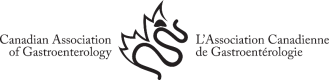 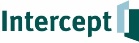 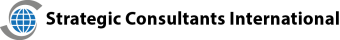